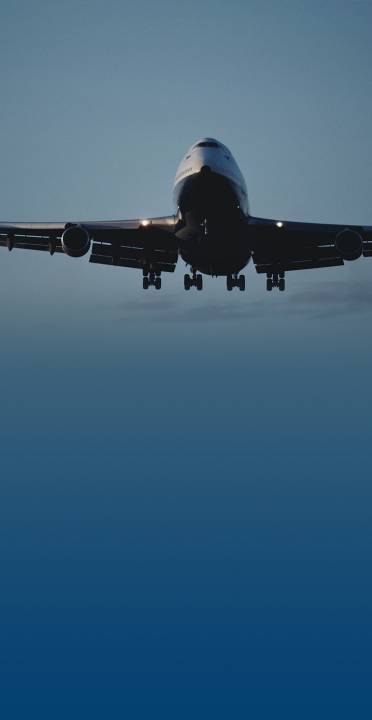 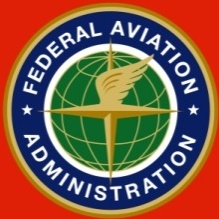 Federal Aviation
Administration
Evacuation Slide Test Method:
Comparison Test Results
Tim Marker (for Dung Do)
Fire Safety Branch
FAA Wm. J. Hughes Technical Center
Atlantic City International Airport, NJ  08405
International Aircraft Materials Fire Test Working Group Meeting
June 25 – 26, 2014
Solothurn, Switzerland
0
Recent Activities
Samples were sent to 5 laboratories (only 4 laboratories participated in the comparison tests).     
1 material (Yellow/Gray) was tested, a single ply, Polyurethane coated Nylon fabric.
The Nylon fabric base is not quite square woven.  The Gray color side of the slide material is coated with fine aluminum and faces the radiant heat furnace.
3 tests were conducted according to the current test      procedure 
3 tests were conducted according to the new recommended test procedure          
Comparison Test results
1
Evacuation Slide Test Method:Current Test Procedure
(Current Test Procedure similar to Technical Standard Order C69c)
Calibration:
Start radiant heat furnace and other required instrumentation and allow ½ to ¾ hours (30 to 45 minutes) for warm up
Adjust transformer to achieve a radiant heat flux of 2 Btu/ft2-sec (2.3 W/cm2) with the calorimeter positioned 1½ inches in front of the furnace
Move the calorimeter away from the furnace to find the precise location where the heat flux is 1.5 Btu/ft2-sec (1.7 W/cm2)
Do not turn off the furnace. Use this radiant heat output for the test.
Test Procedure:
After the location/heat flux is achieved, move the HFG away from the furnace.
Mount test specimen on pressure cylinder and pressurize to appropriate level.  Also align face of specimen at the distance/location established in Calibration Step 3 (do not rotate assembly in front of furnace yet).
Place the HFG in front of the radiant heat furnace at the distance established in calibration step 3 to verify that heat flux is 1.5 Btu/ft2-sec (1.7 W/cm2)
Rotate the pressure cylinder with the test specimen in front of the radiant heat furnace. Simultaneously start the timer.
Record time (in seconds) to the first observed pressure loss.
Each specimen must maintain correct pressure for a minimum of 180 seconds to pass.
Repeat complete Calibration and Test Procedure for each test specimen.
2
Evacuation Slide Test Method:Recommended “New” Test Procedure
Calibration: 
Start radiant heat furnace and other required instrumentation and allow ½ to ¾ hours (30 to 45 minutes) for warm up
Position calorimeter 2 inches in front of furnace and adjust transformer voltage to produce heat flux of 1.5 Btu/ft2-sec(1.7 W/cm2)
Do not turn off the furnace. Use this radiant heat output for the test
Test Procedure:
After the heat flux is achieved in step 2 specified under calibration, rotate the HFG assembly away from the furnace.
Pressurize the cylinder with the test specimen and check the distance of  the center of expanded surface of specimen to verify it is 2 inches in front of the furnace
Position the HFG in front of the radiant heat furnace to verify that heat flux is 1.5 Btu/ft2sec (1.7 W/cm2).
Rotate the pressure cylinder with the test specimen in front of the radiant heat furnace. Simultaneously start the timer.
Record time (in second) to first observed pressure loss.
Time requirement for each test specimen is to maintain the correct pressure for a minimum of 180 seconds.
Repeat calibration and test procedure for the each test specimen.
3
Test Results Using Current Method
4
Test Results Using The New “Recommended” Method
5
Comparison of Current and Recommended Procedures
6
Current Test Method Results
7
“New” Test Method Results
8
Conclusion
Yellow/Gray Material with Aluminum Coating passed both the Current Test and Recommended Test
Current Test Method results were consistent with the   “New” Recommended Test Method results 
“New” Recommended test procedure advantages:       
Simpler test setup
Reduces time required for testing
Calorimeter and Test Specimen locations are specified
Lab D did not send the current test procedure test results.
9
Future Work
Conduct validation testing comparing Calorimeter and Power Controller outputs

Power / Heat Flux is measured and recorded using the computerized data acquisition system

After validation testing of the power controller unit, FAA will conduct several tests on slide material
10